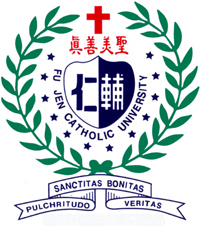 輔仁大學跨校學術活動
110年 Chemical Bonding 整合型計畫成果發表會
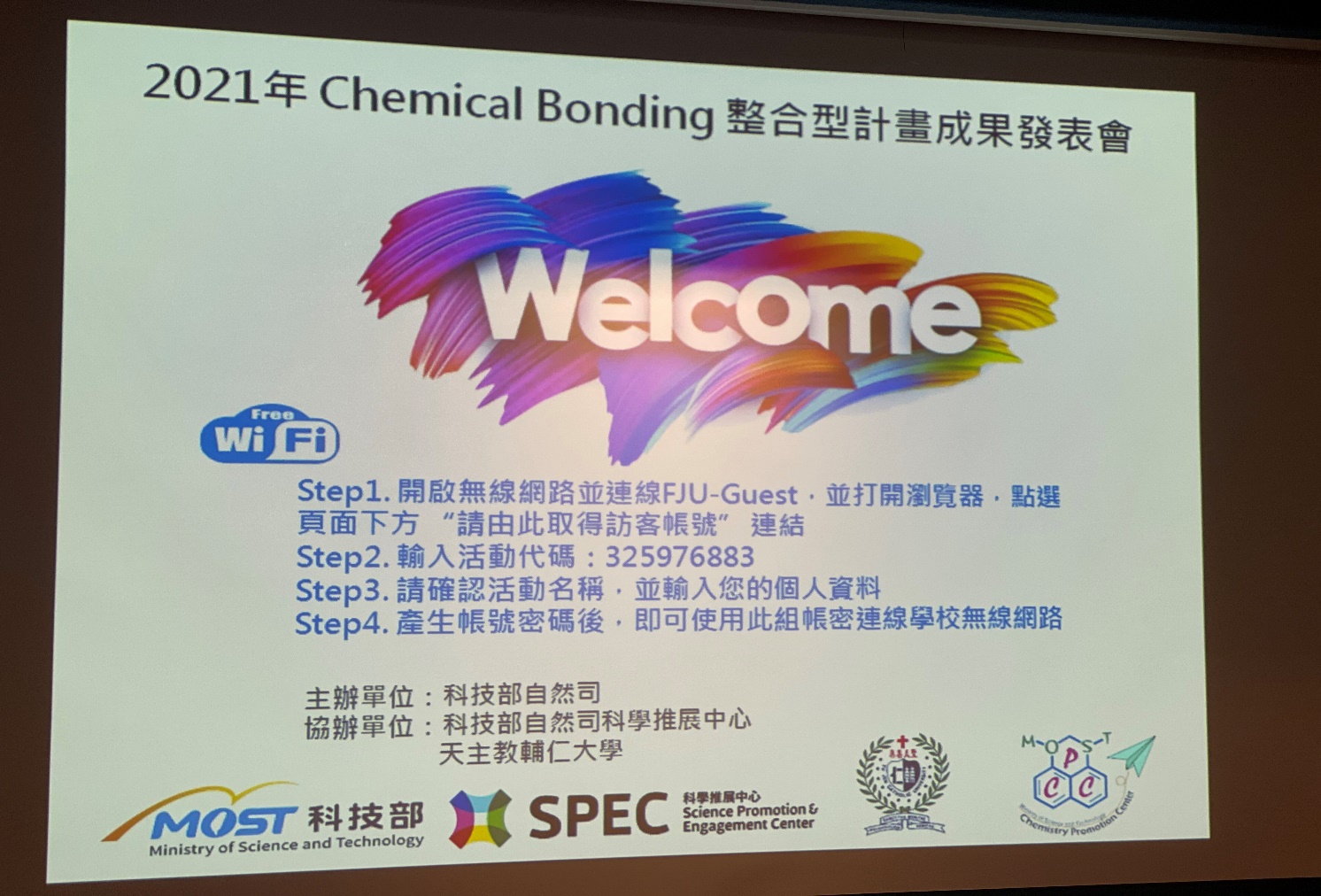 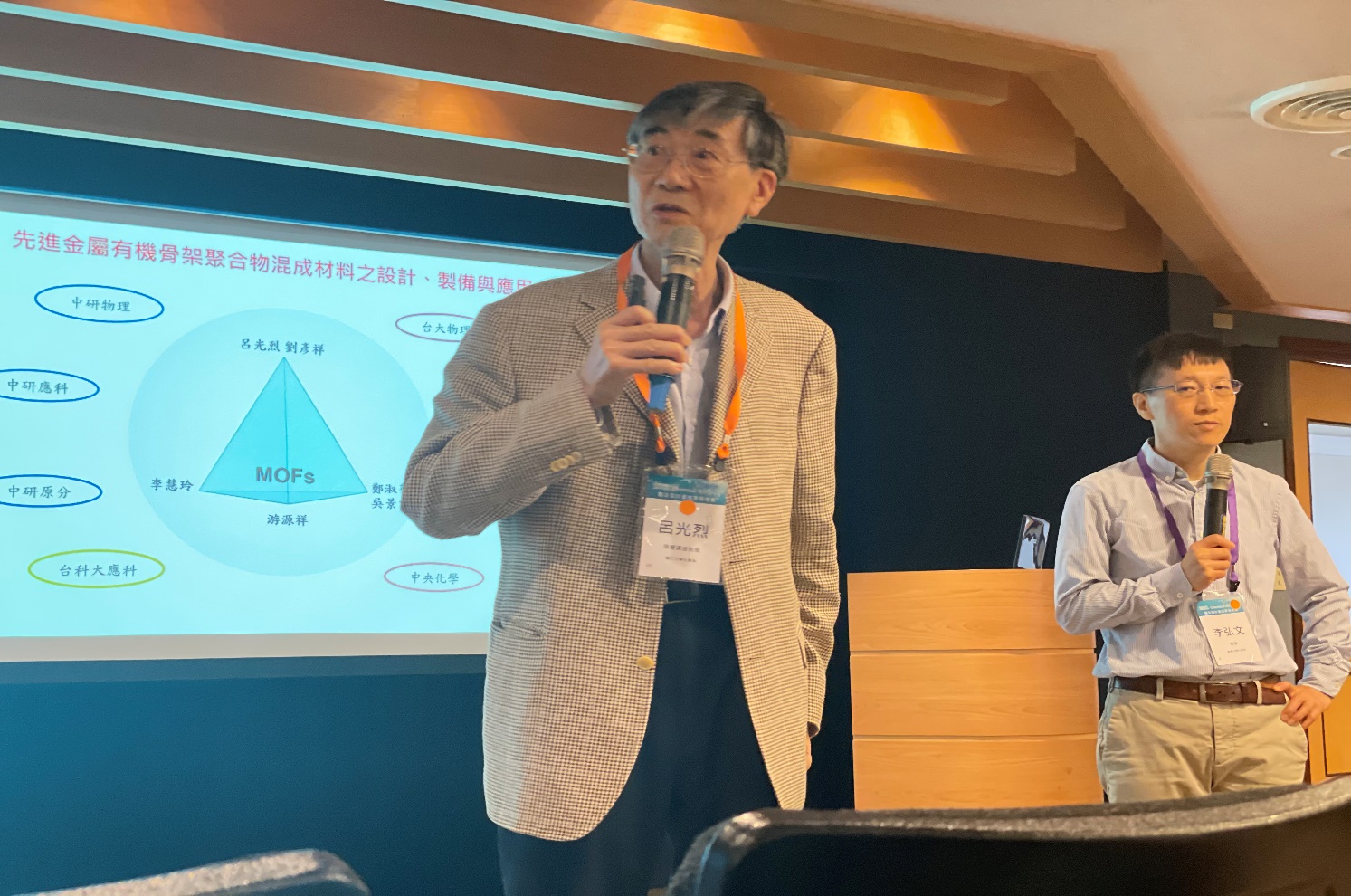 科技部科學推展中心化學組訂於5月1日（六），假輔仁大學濟時樓9樓會議中心辦理「110年 Chemical Bonding 整合型計畫成果發表會」。本次發表會邀請計畫執行與申請中PI、複審委員、科技部人員及各團隊實驗室學生參與，計畫主持人團隊亦將以壁報展示成果。
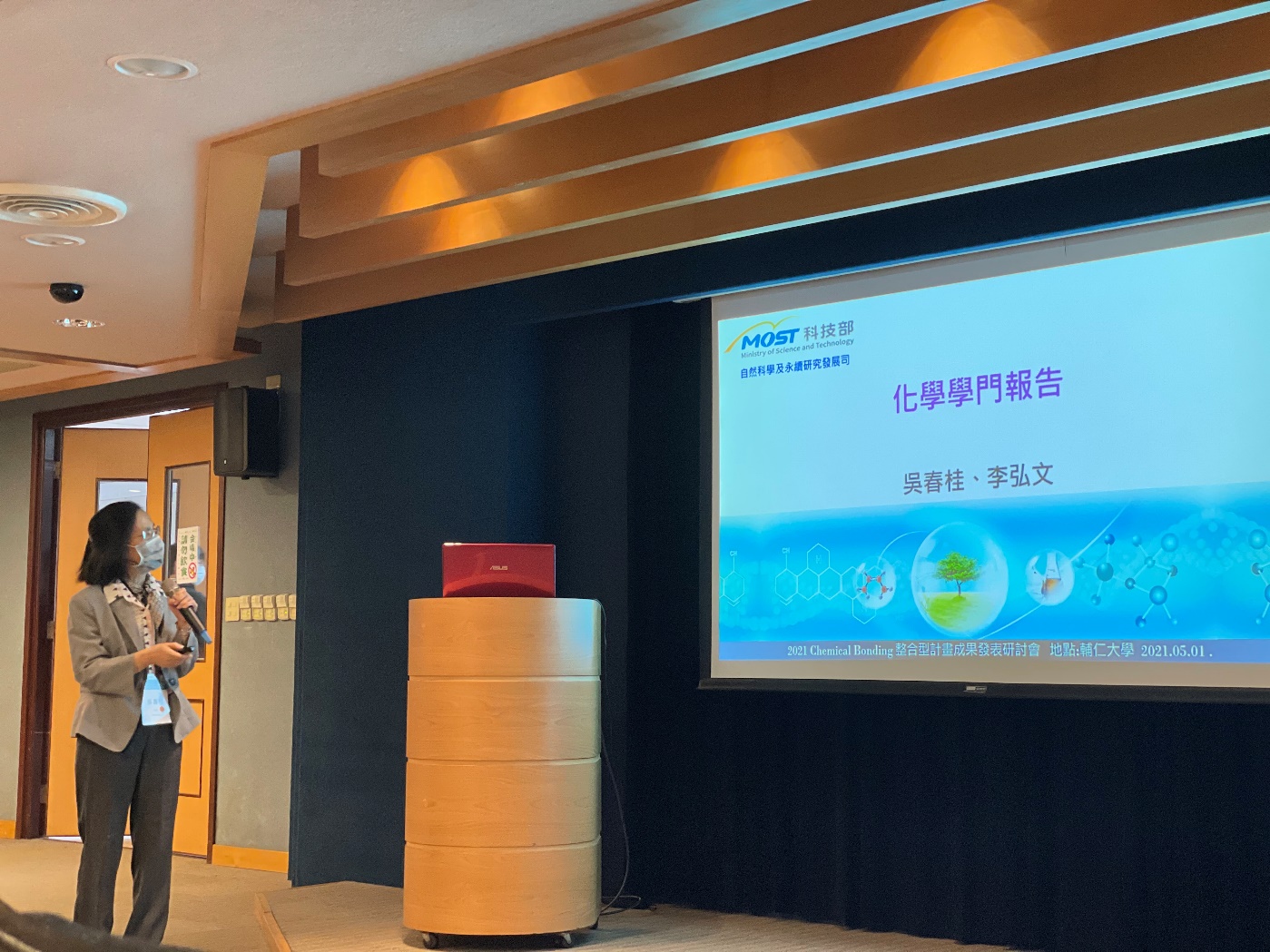 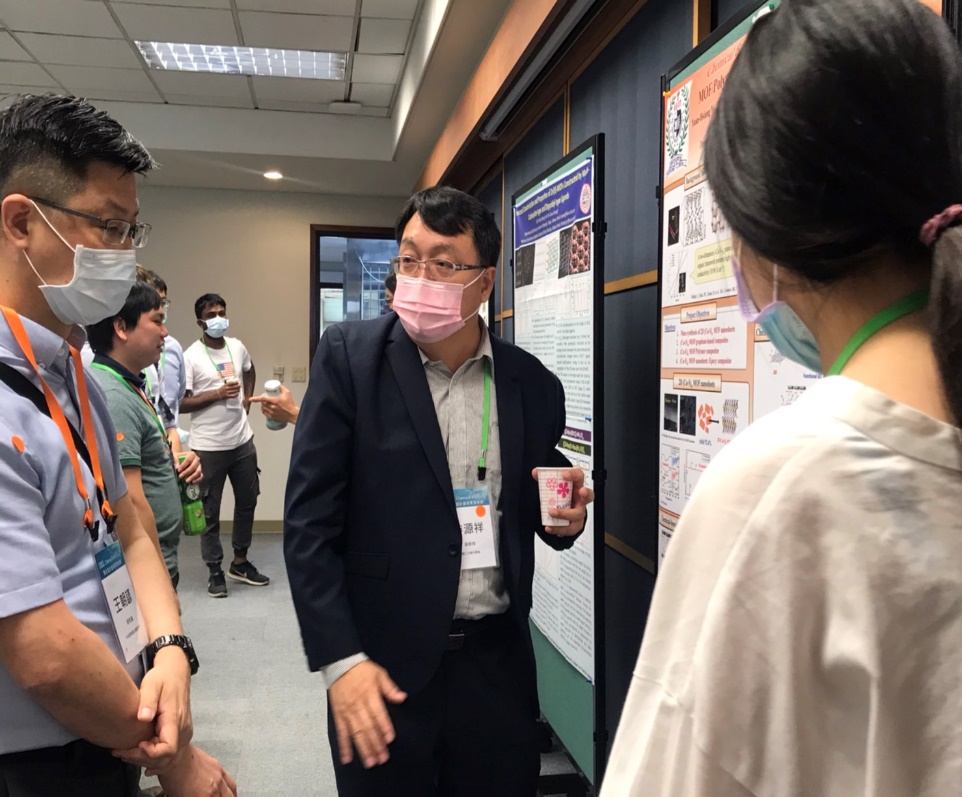 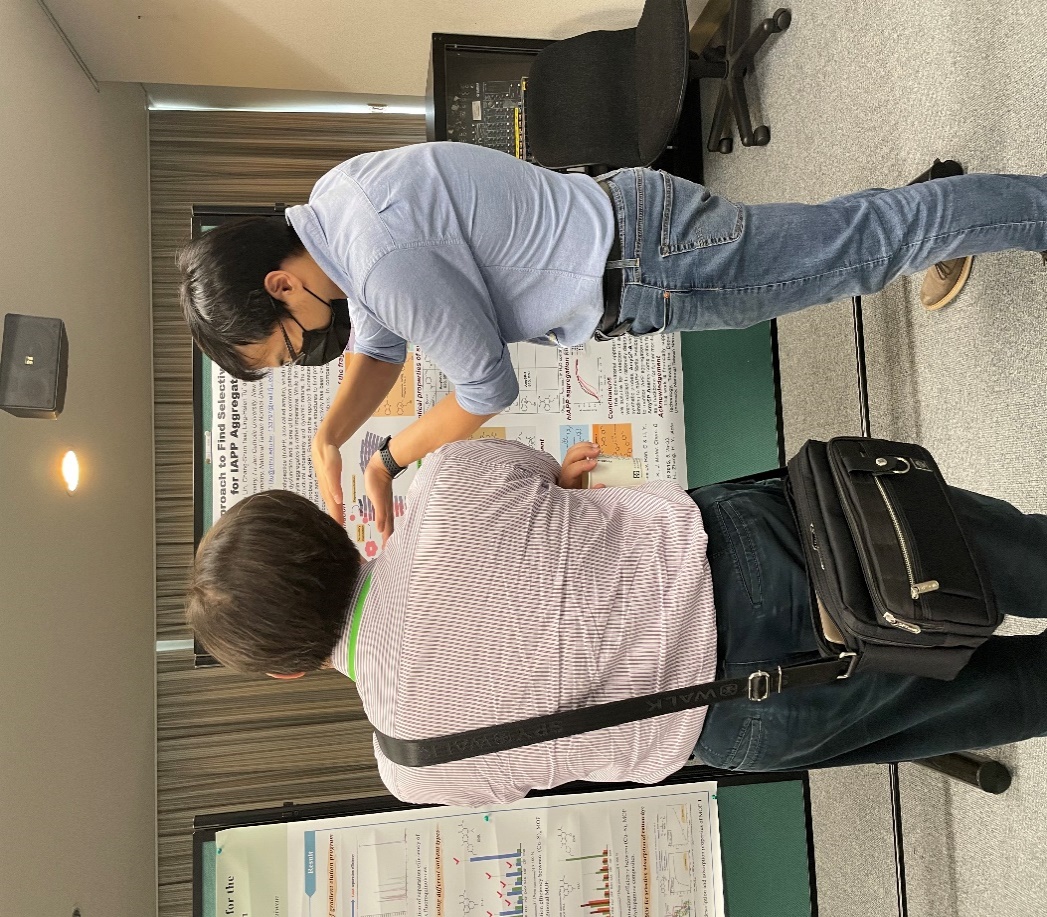 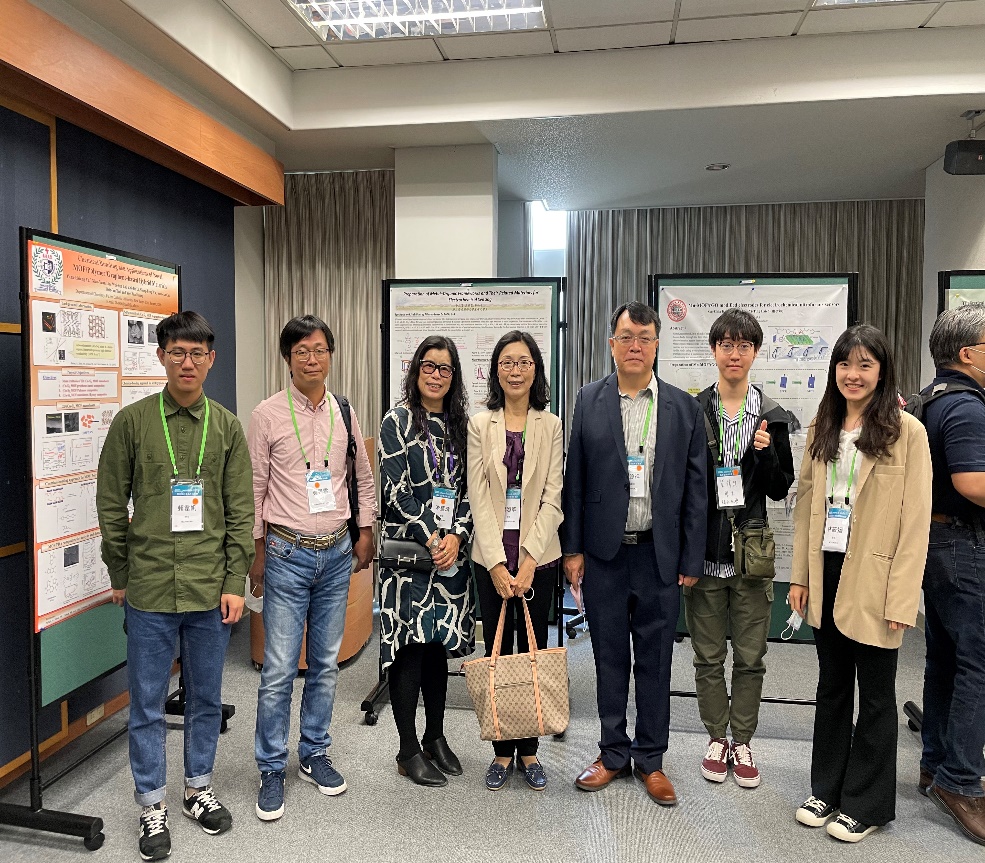 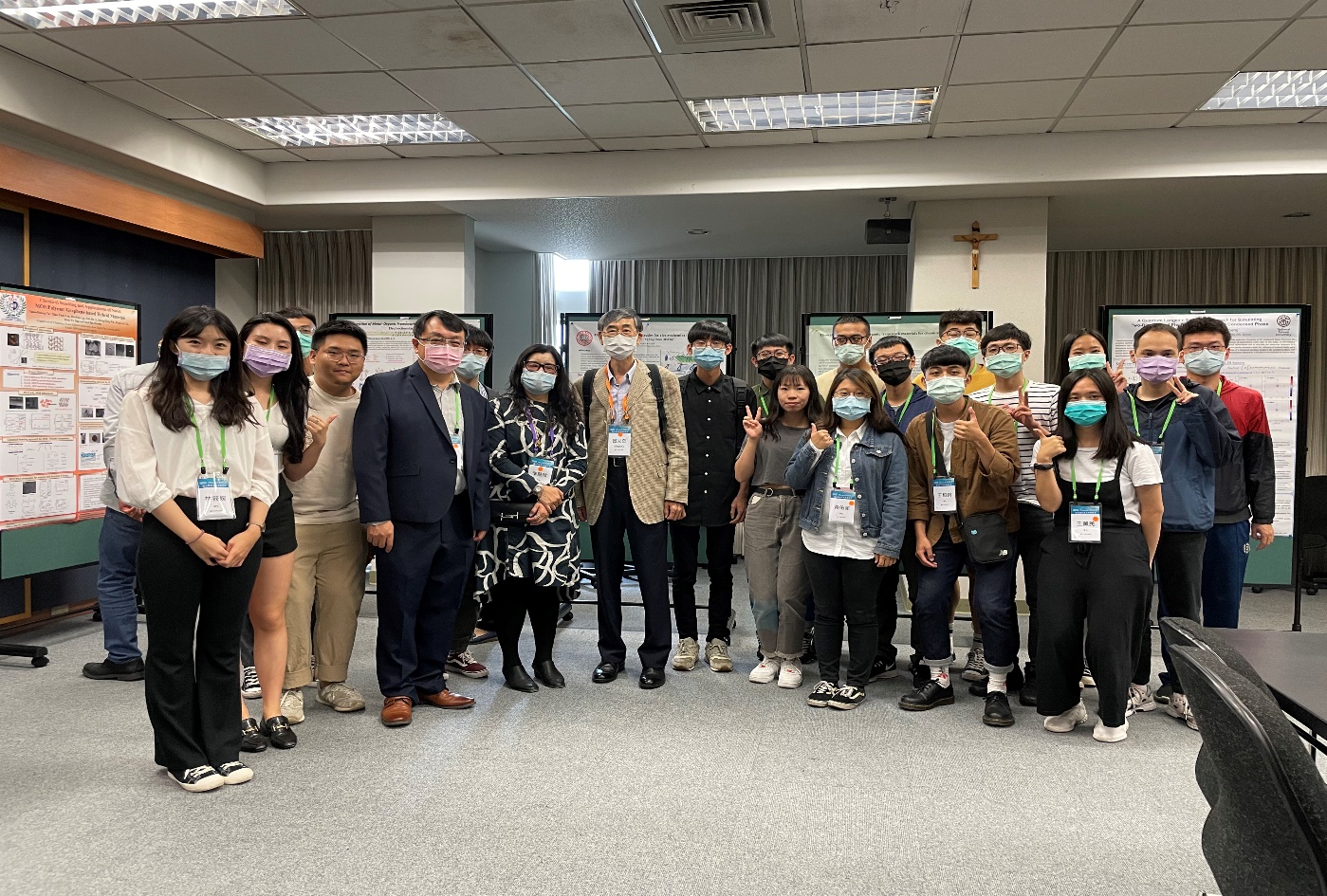 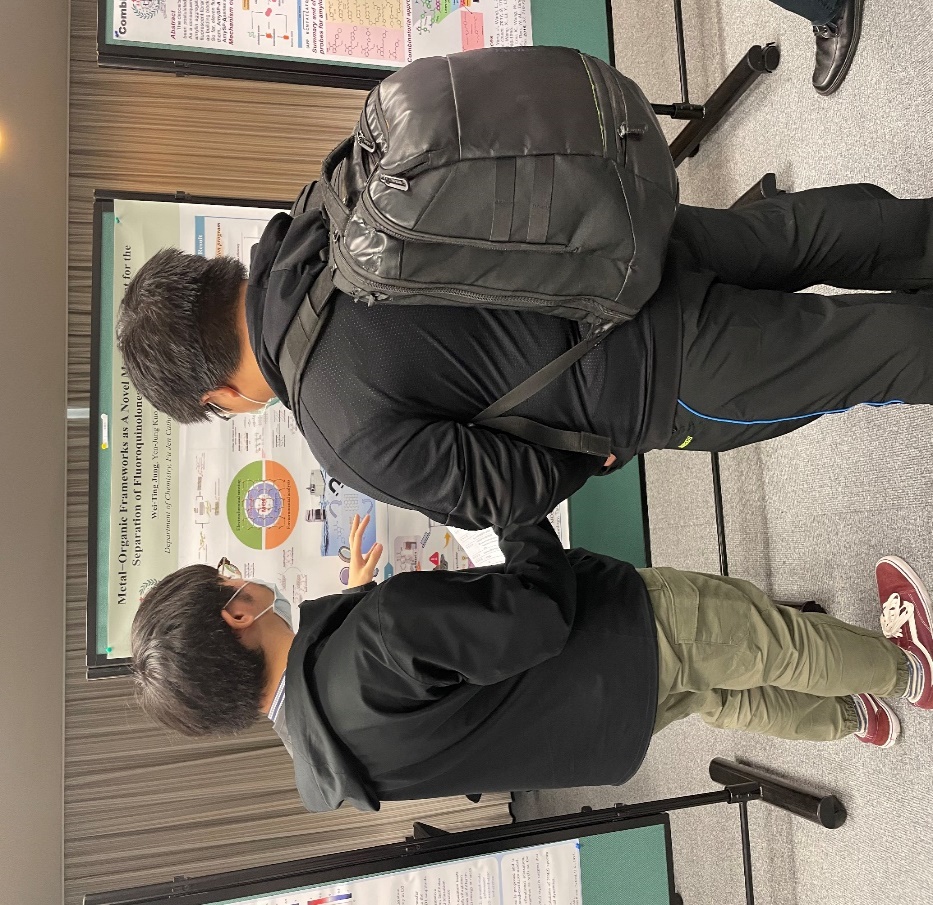 本次會議輔大團隊參與兩件整合型計畫如呂光烈教授領導輔大化學劉彥祥教授、游源祥教授、李慧玲教授和暨南國際大學化學系鄭淑華和吳景雲教授，結合四面體的化學鍵結的能量、上下游整合橫跨光電綠能材料以及生醫檢測技術開發。另一由輔大化學劉維民教授參與師範大學化學與成大藥學所等。
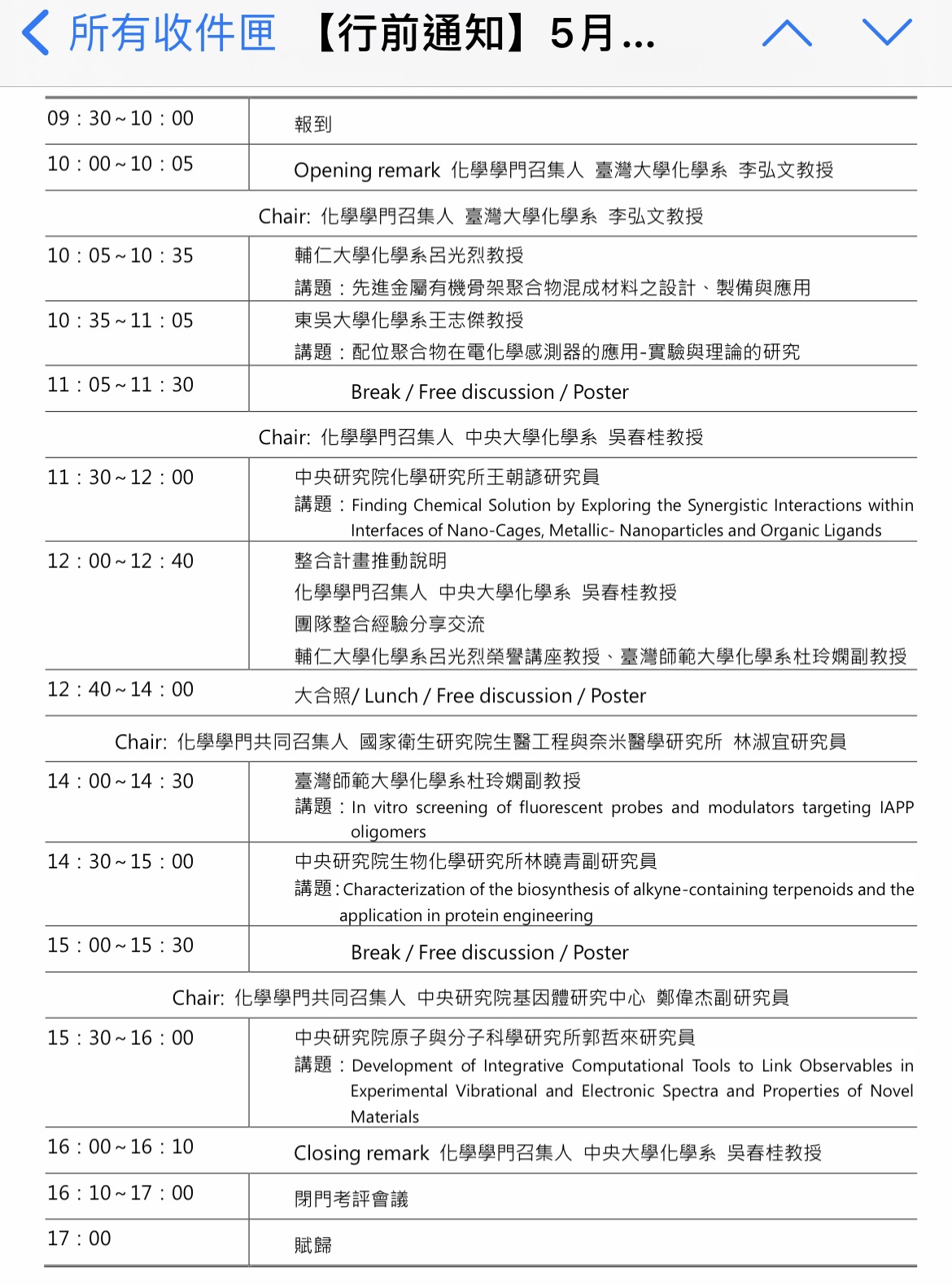